Z-Suite Homepage
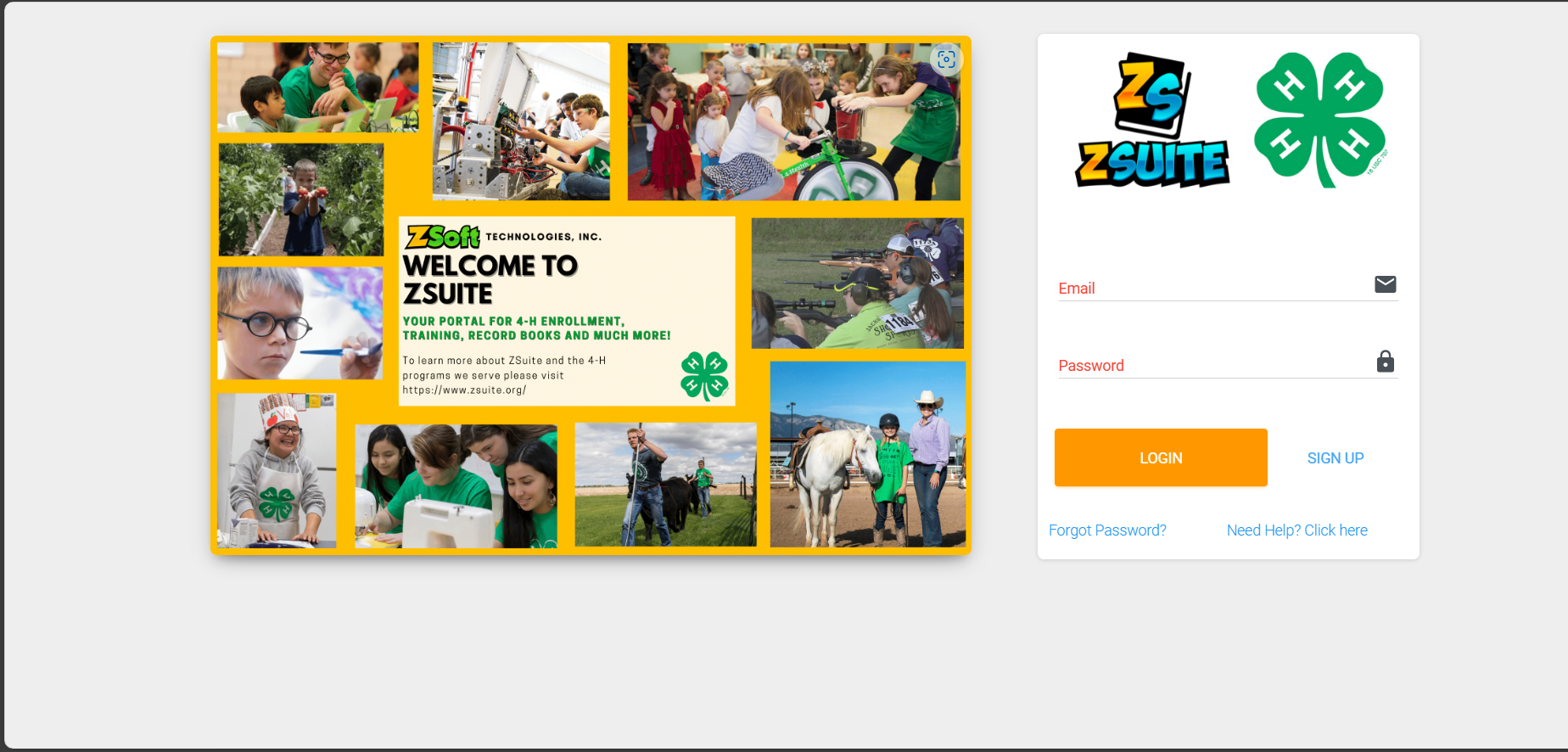 Begin by searching, https://4h.zsuite.org/ 
Enter your email and password
Z-Suite Pin Page
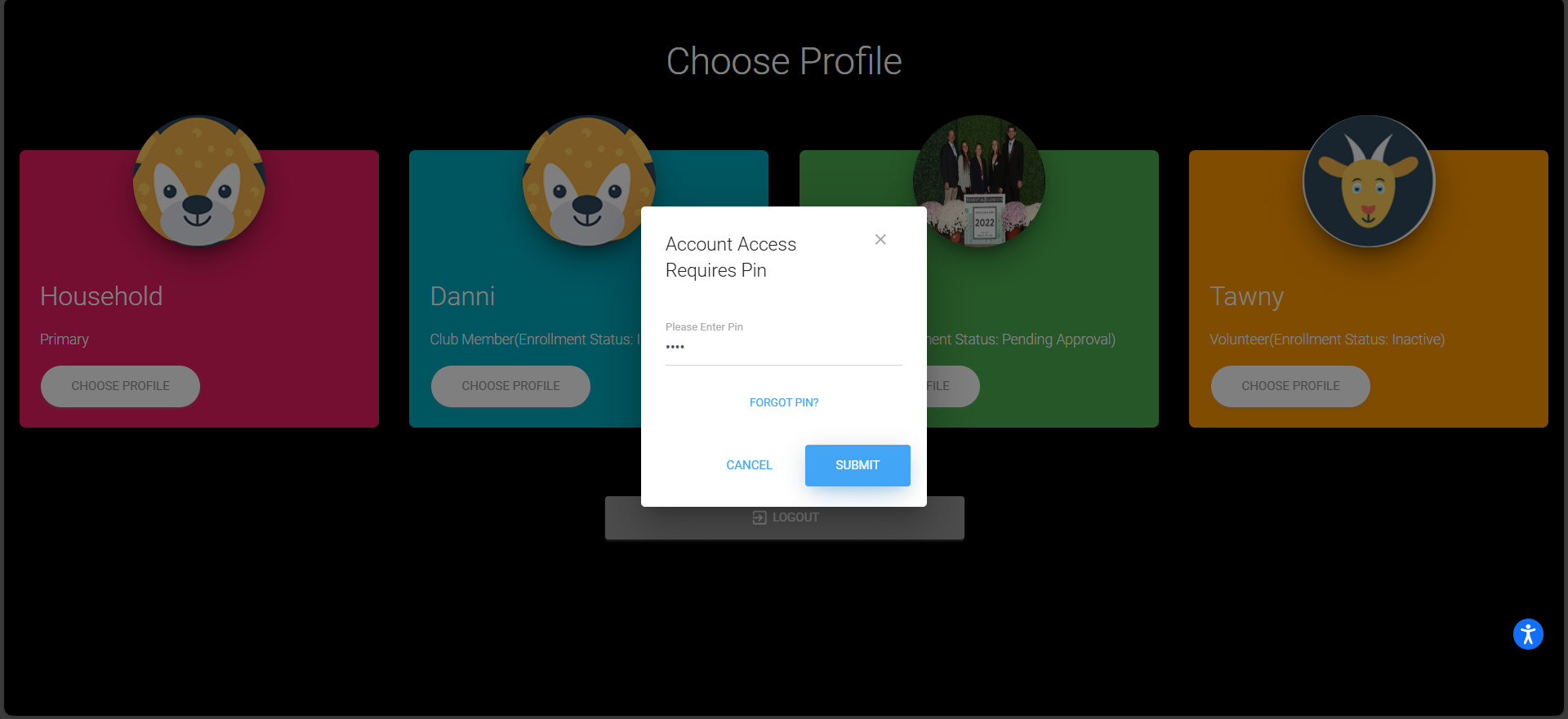 Enter your profile and the profile pin (If you forget your pin contact your 4-H educator)
Z-Suite Member Enrollment
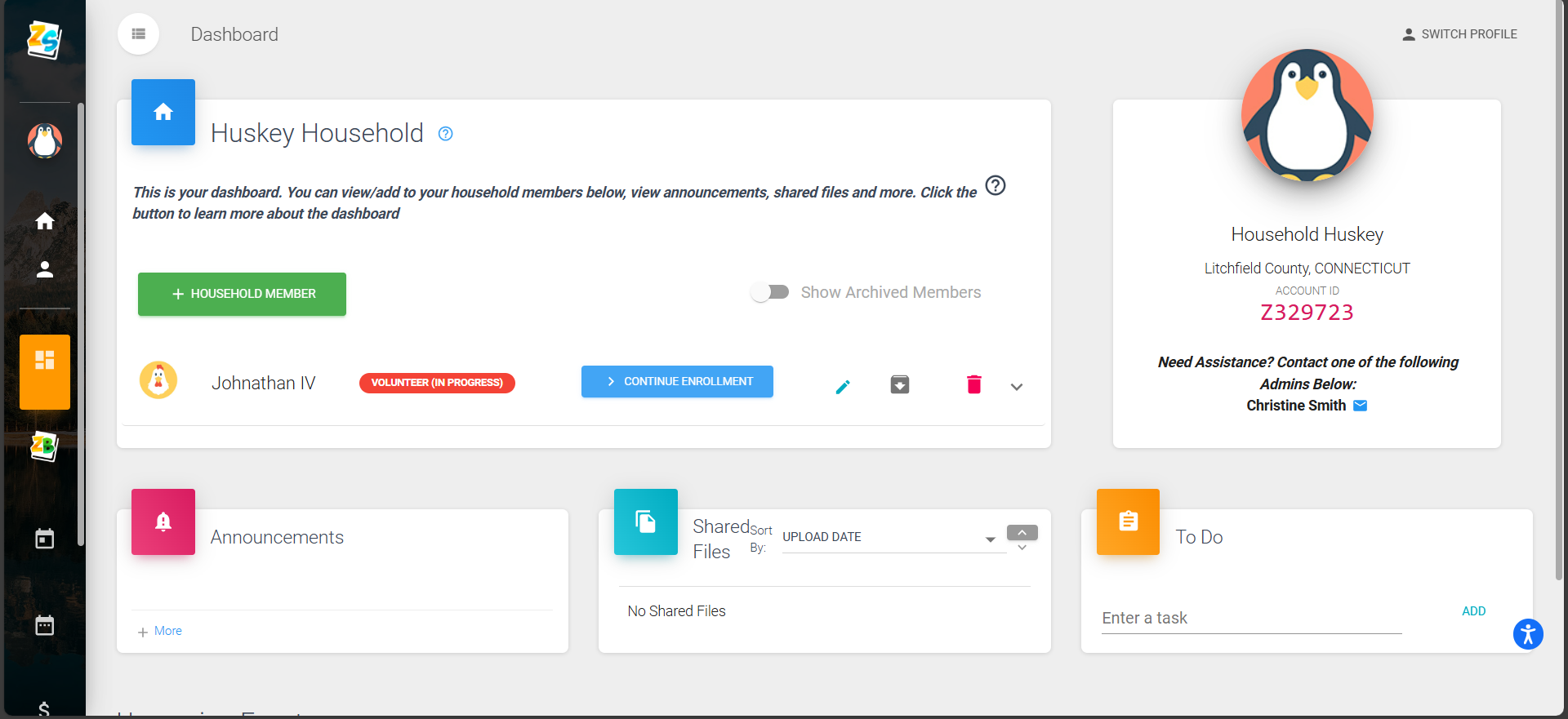 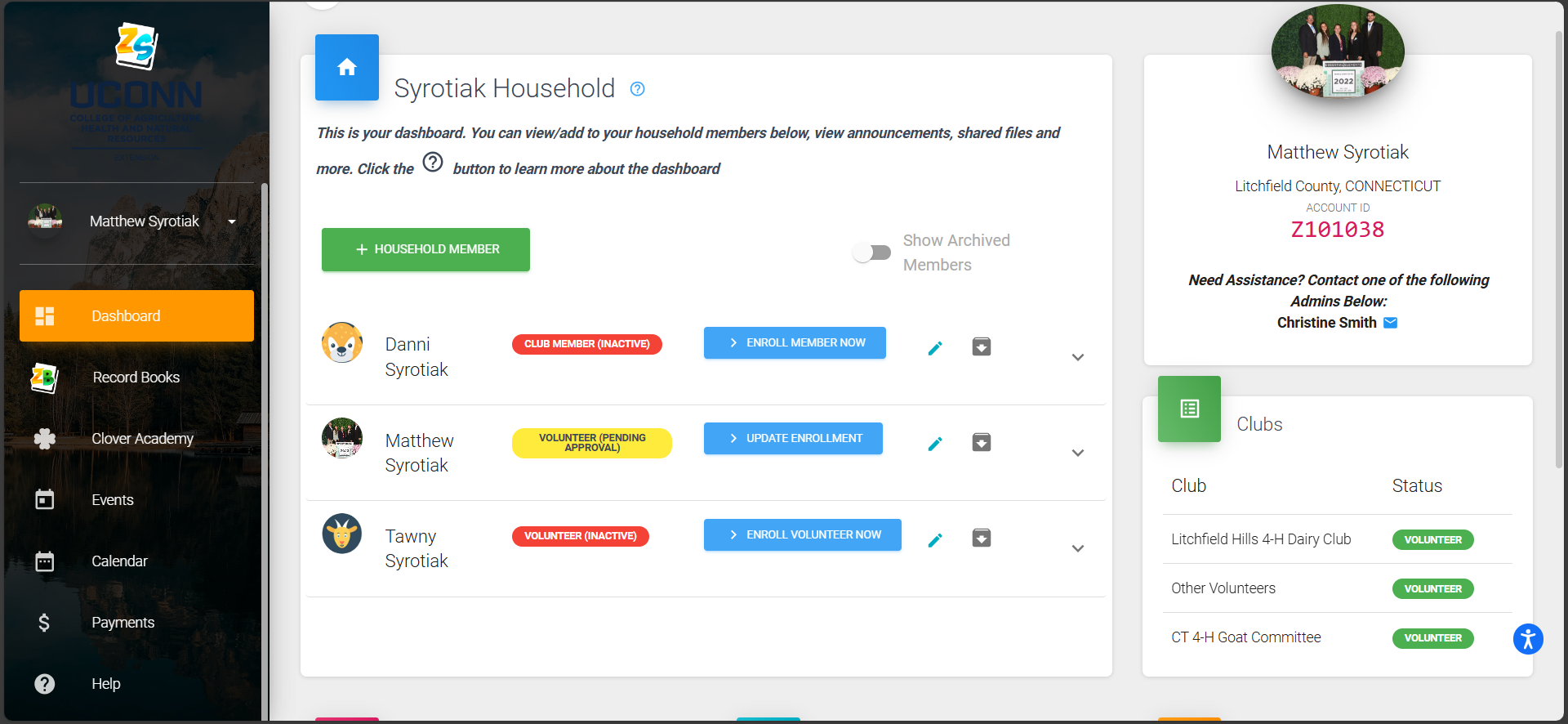 Go to “Dashboard” Select “Enroll Member Now”
The status of volunteers or members should be "INACTIVE"
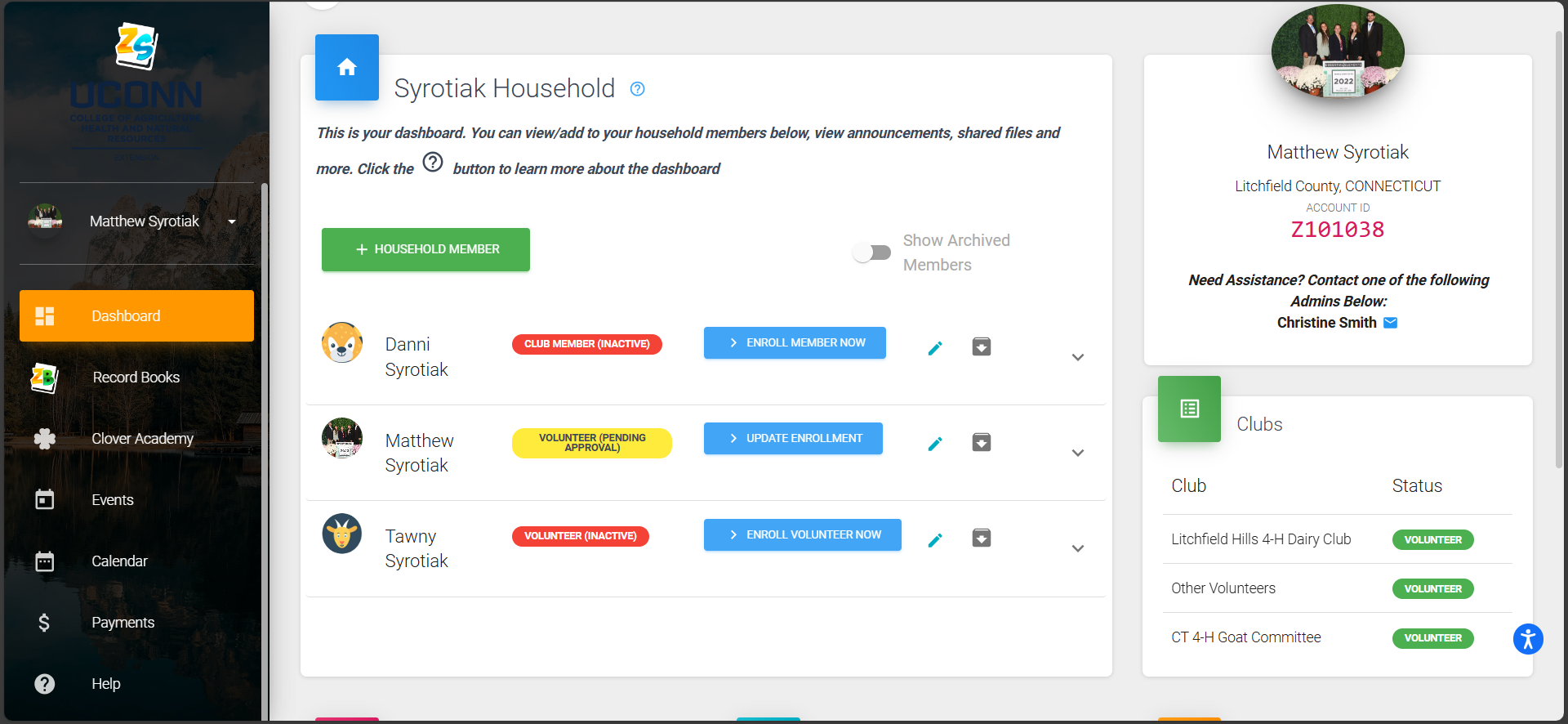 Z-Suite Personal Information
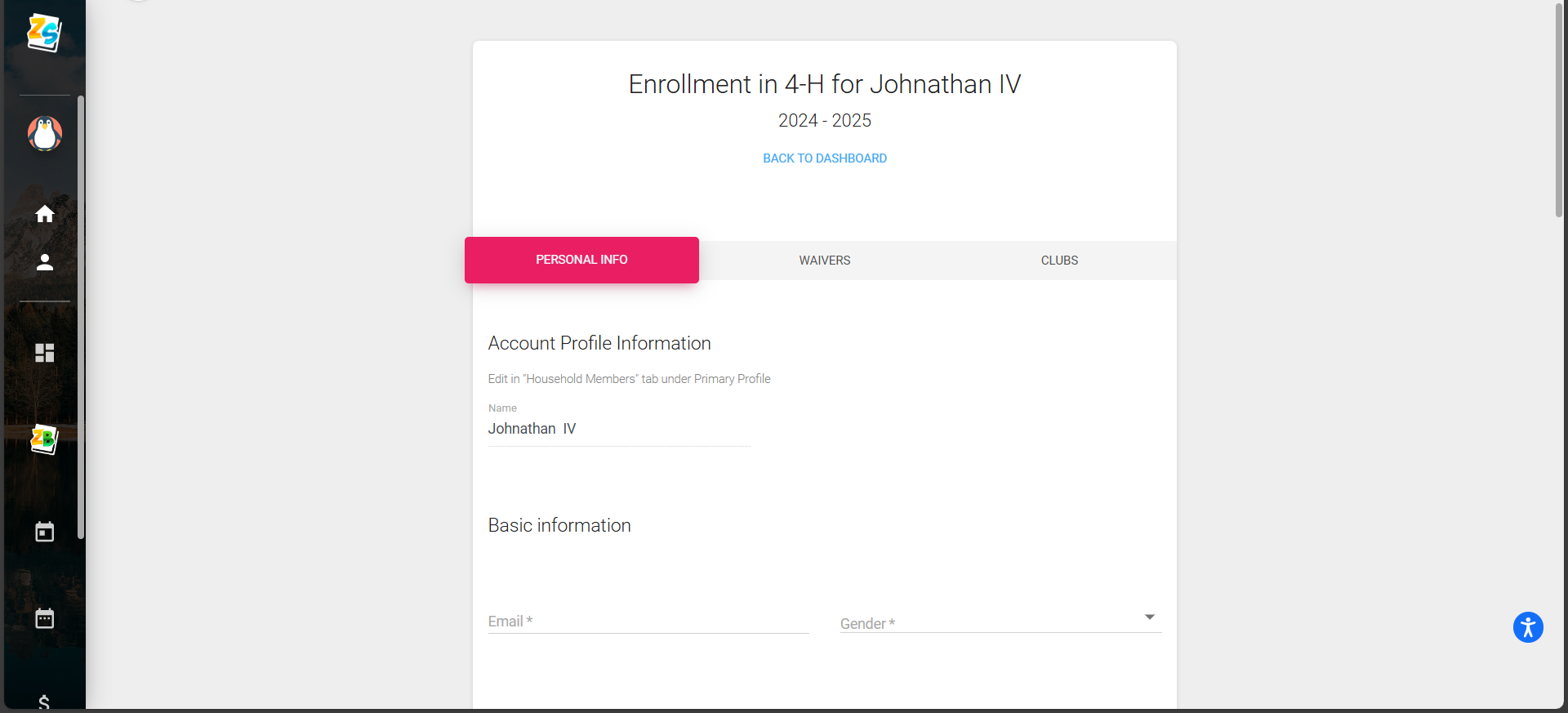 Update Personal Information for the profile
Annual Waivers
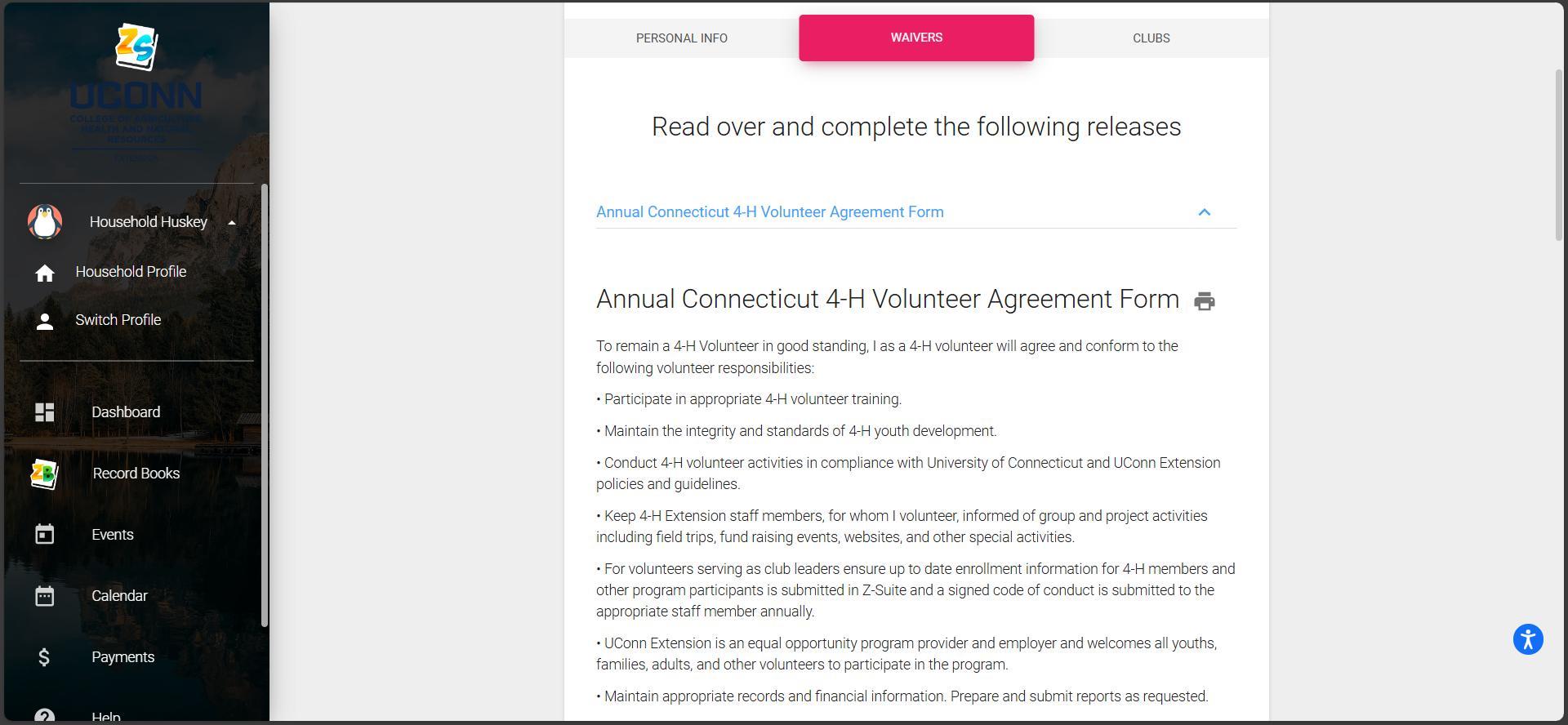 Update and complete the two waivers attached: Annual Connecticut 4-H Volunteer Agreement Form, UConn 4-H Volunteer Code of Conduct
Annual Connecticut 4-H Volunteer Agreement Form
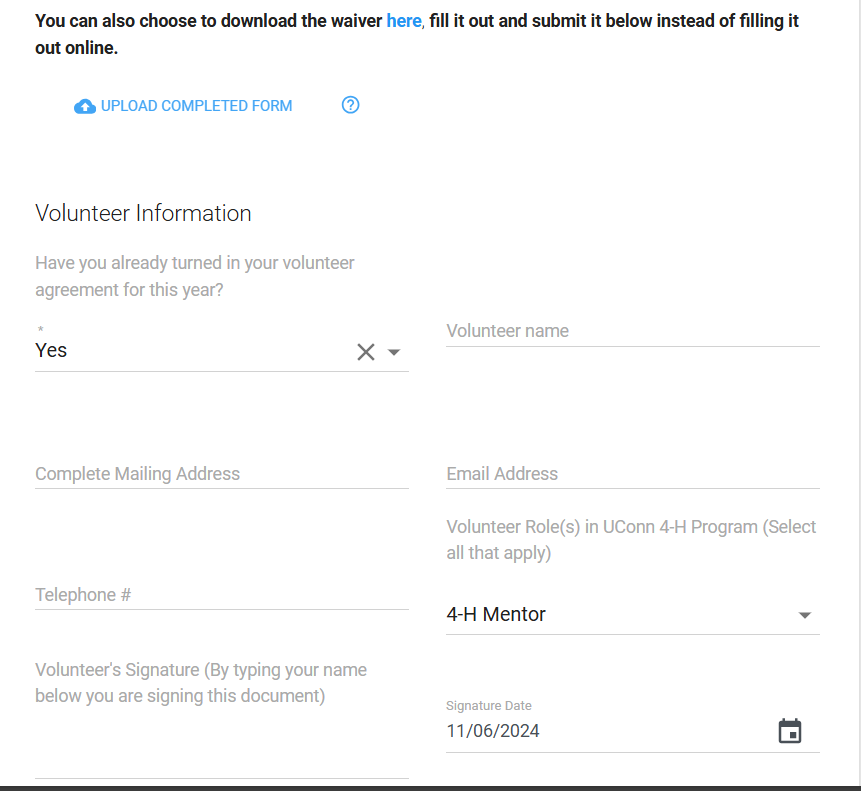 Complete the following fields: Name, Email, Mailing, Telephone, Role(s), signature and date
Annual Connecticut 4-H Volunteer Agreement Form Cont.
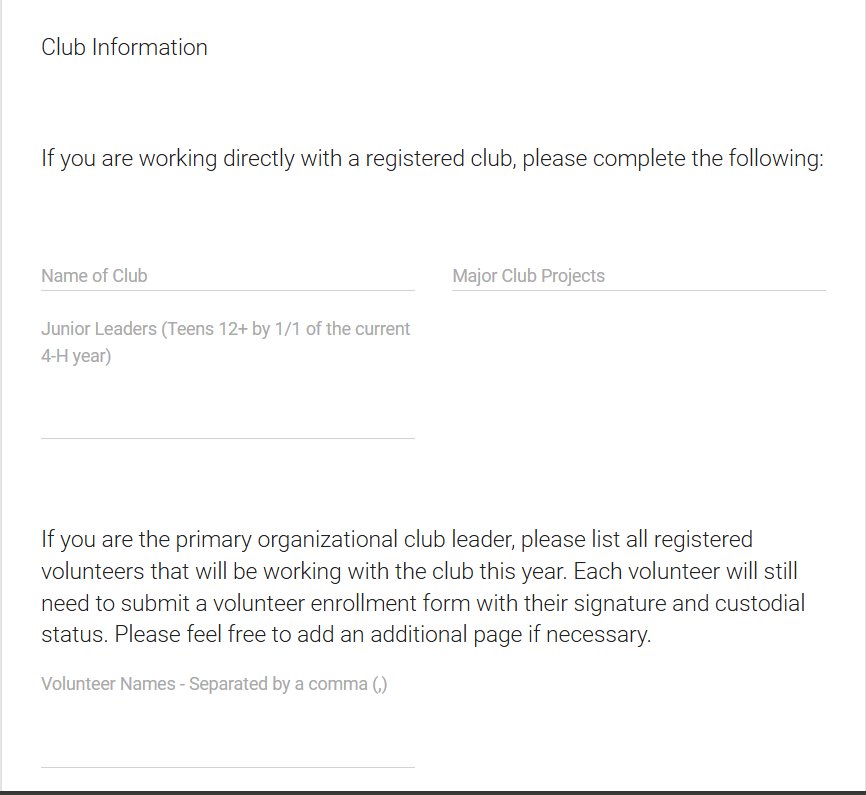 Complete the following fields: Club name, projects, Junior leaders and additional volunteers*

*Only if primary club leader
UConn 4-H Volunteer Code of Conduct
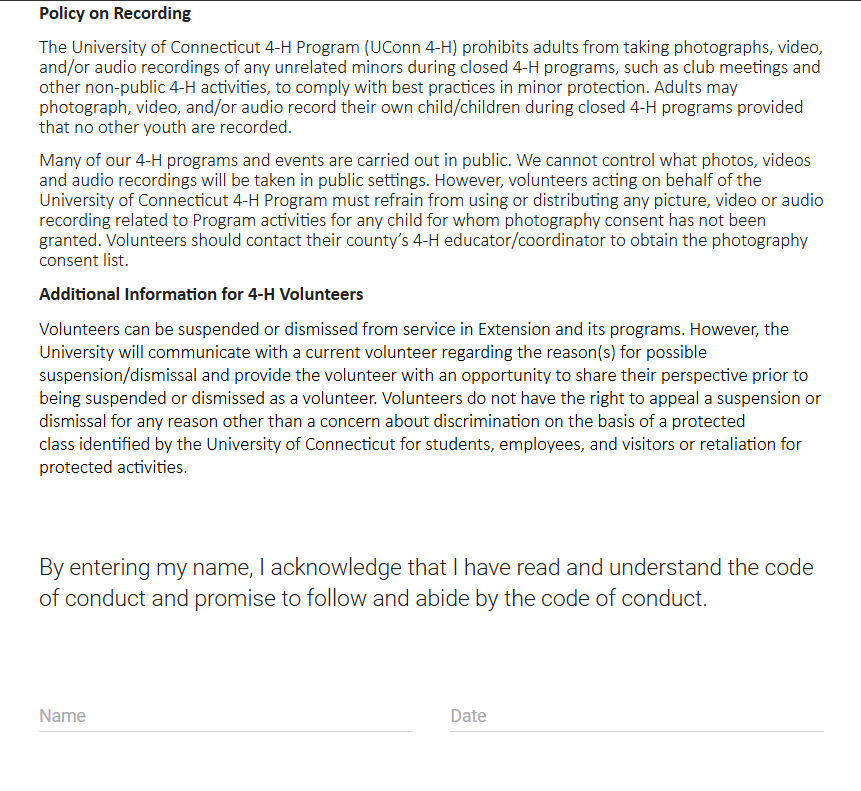 Club Information
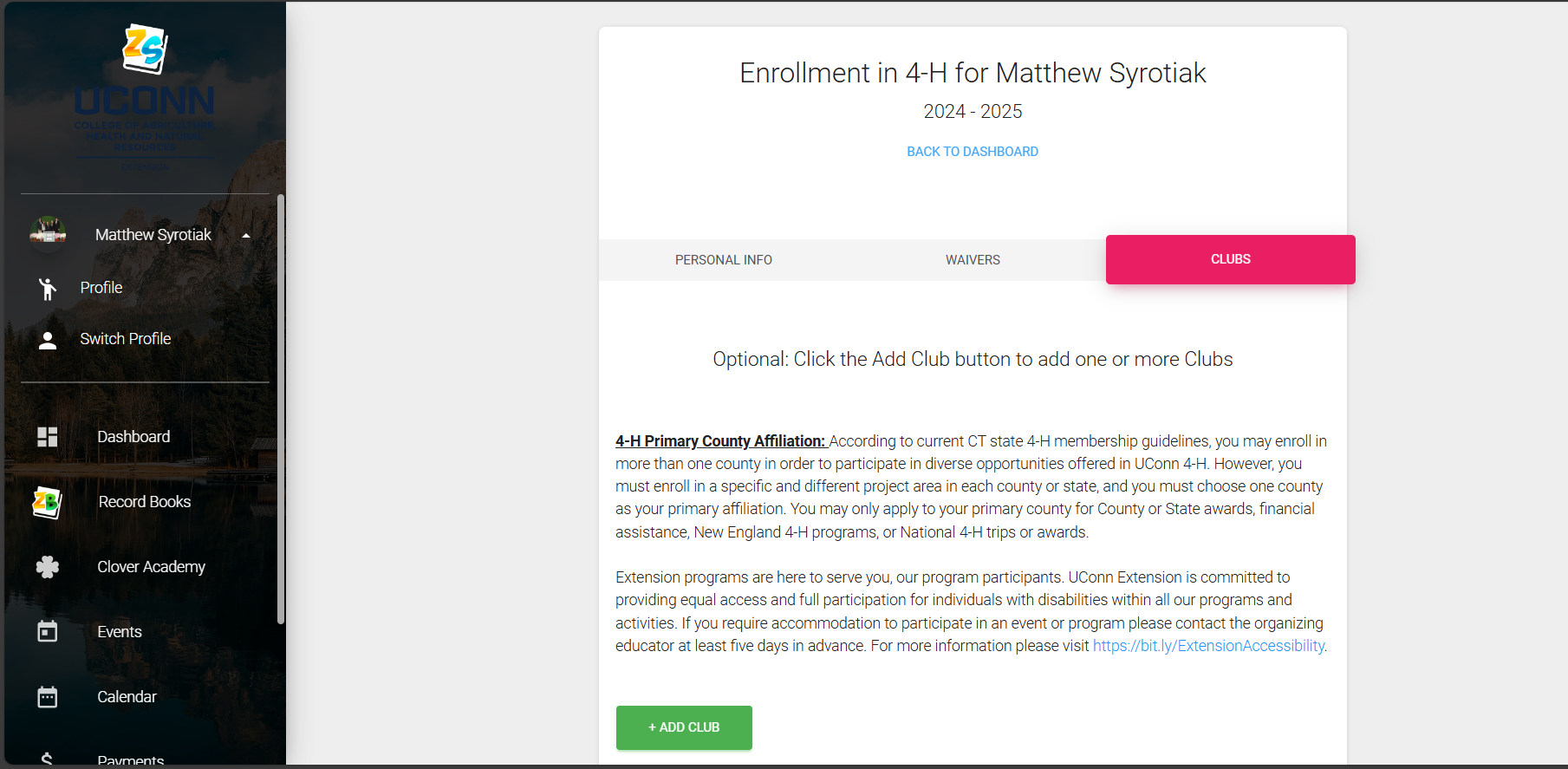 Add or update your club and project groups that you work with.
Once your enrollment is complete the “INACTIVE” will change to “Pending Approval”
Pending Approval
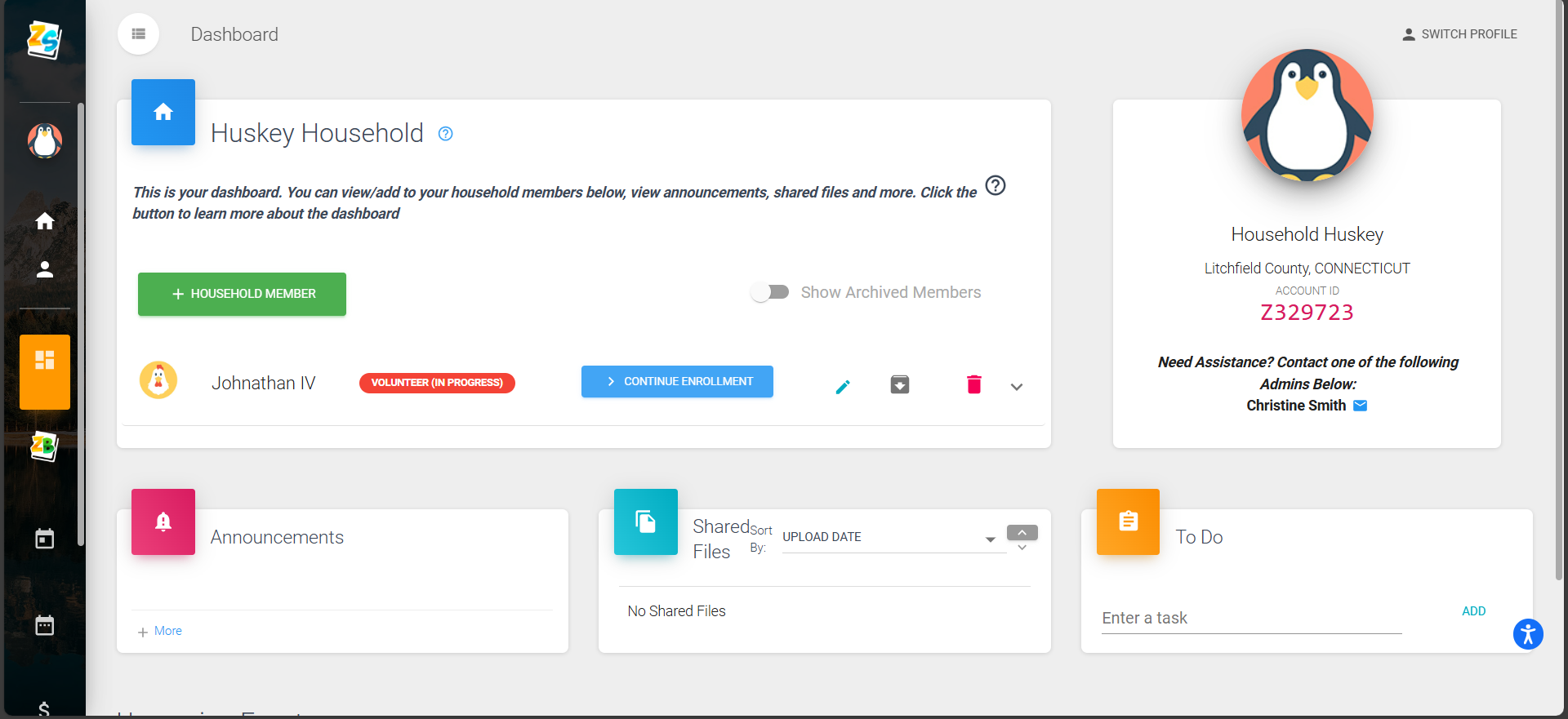 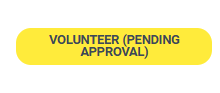 Minor Protection Training
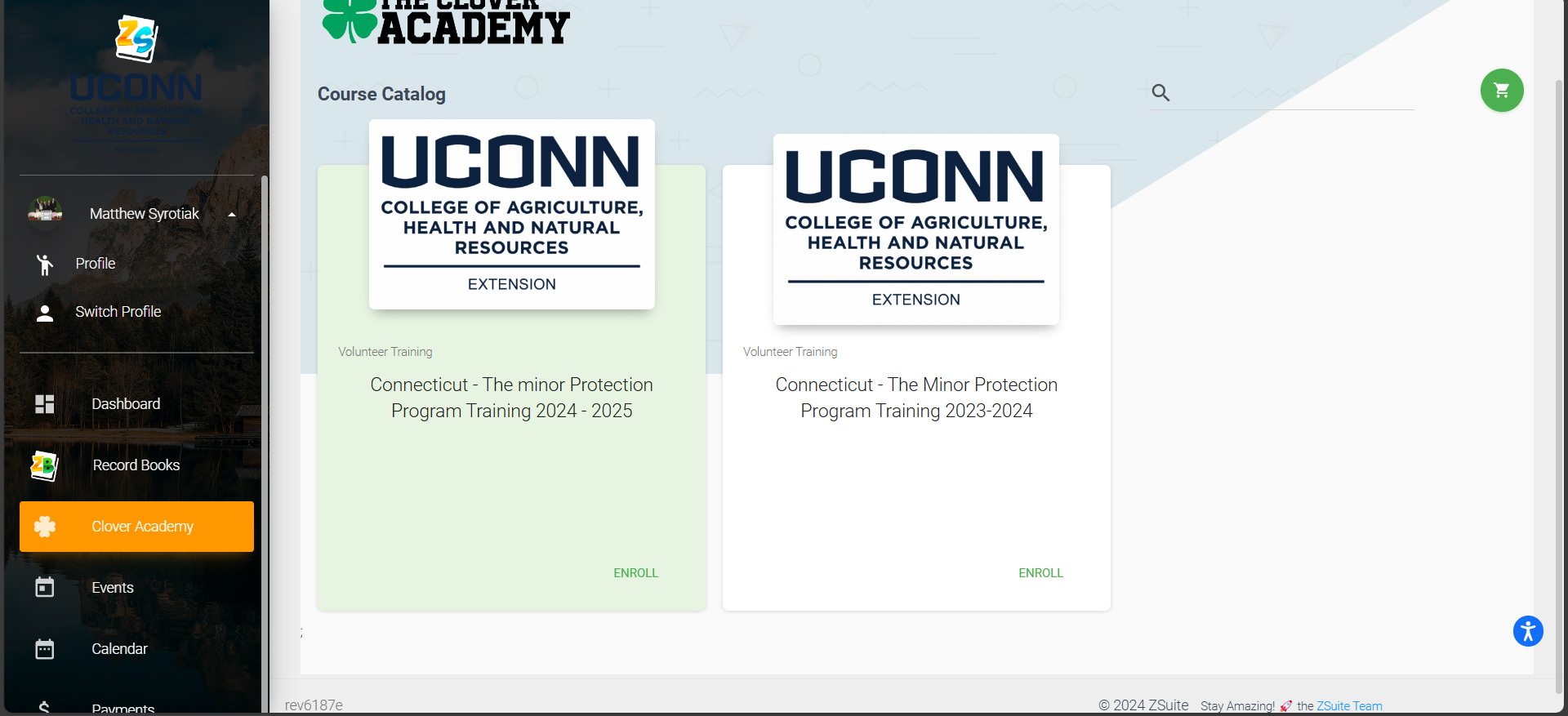 Select the "Clover Academy" tab, Enroll in the Minor Protection Training for the current year and complete all modules. Note you must be in your individual profile NOT household.